Exchange Summary
Nancy Squairs, Oswego City School District
May 15, 2023
As we plan for the next school year, how do you think the district should use the increase in Foundation Aid to address student performance and needs?
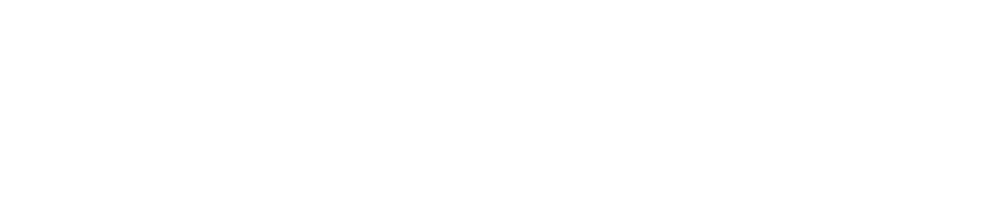 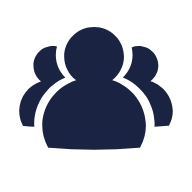 PARTICIPATION
Breakdown of Participation
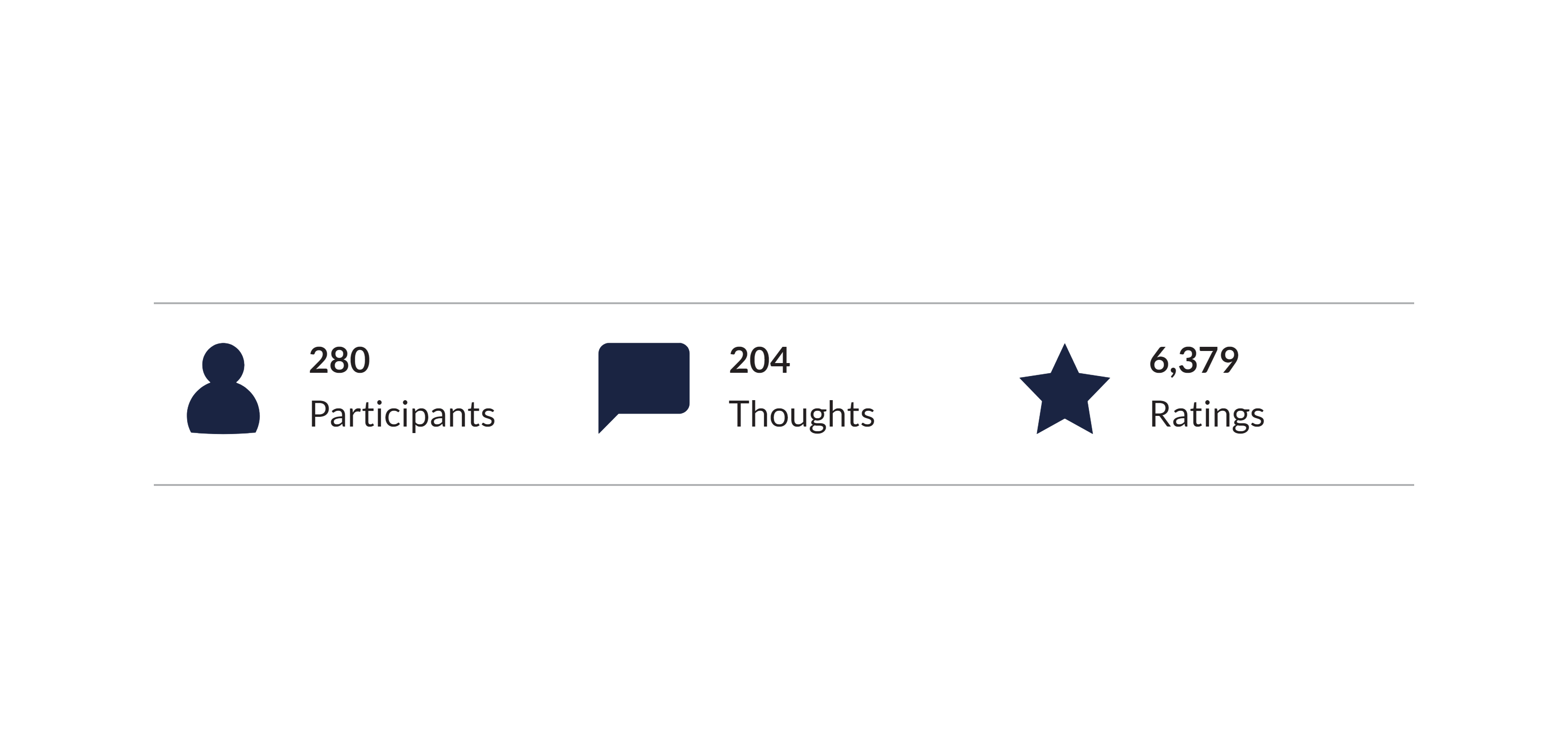 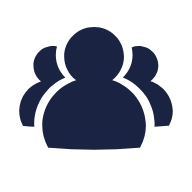 PARTICIPATION
Breakdown of Participation
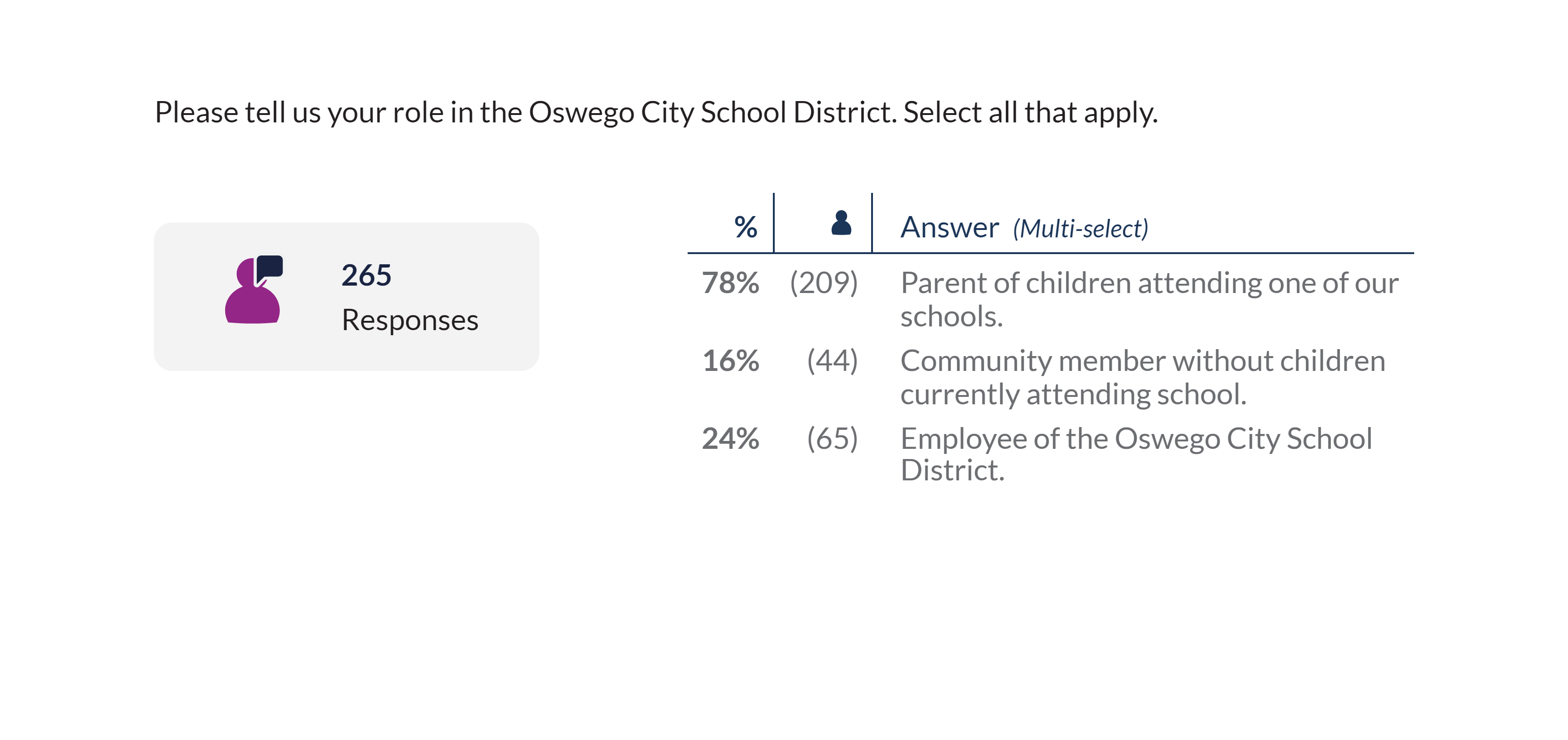 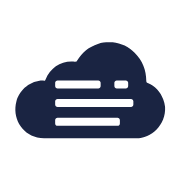 WORDCLOUD
Top Rated
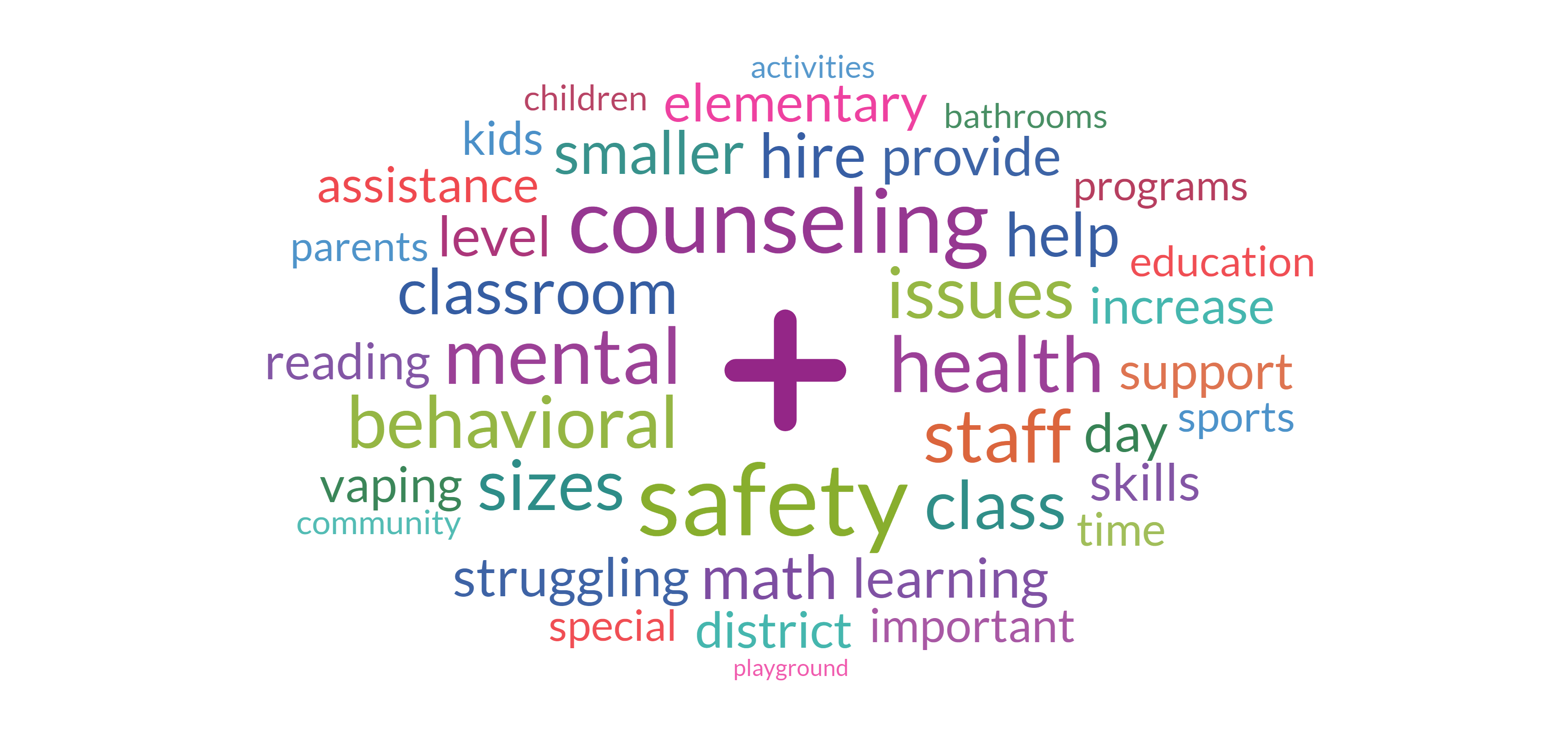 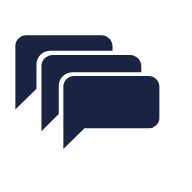 THOUGHTS
Key Thoughts
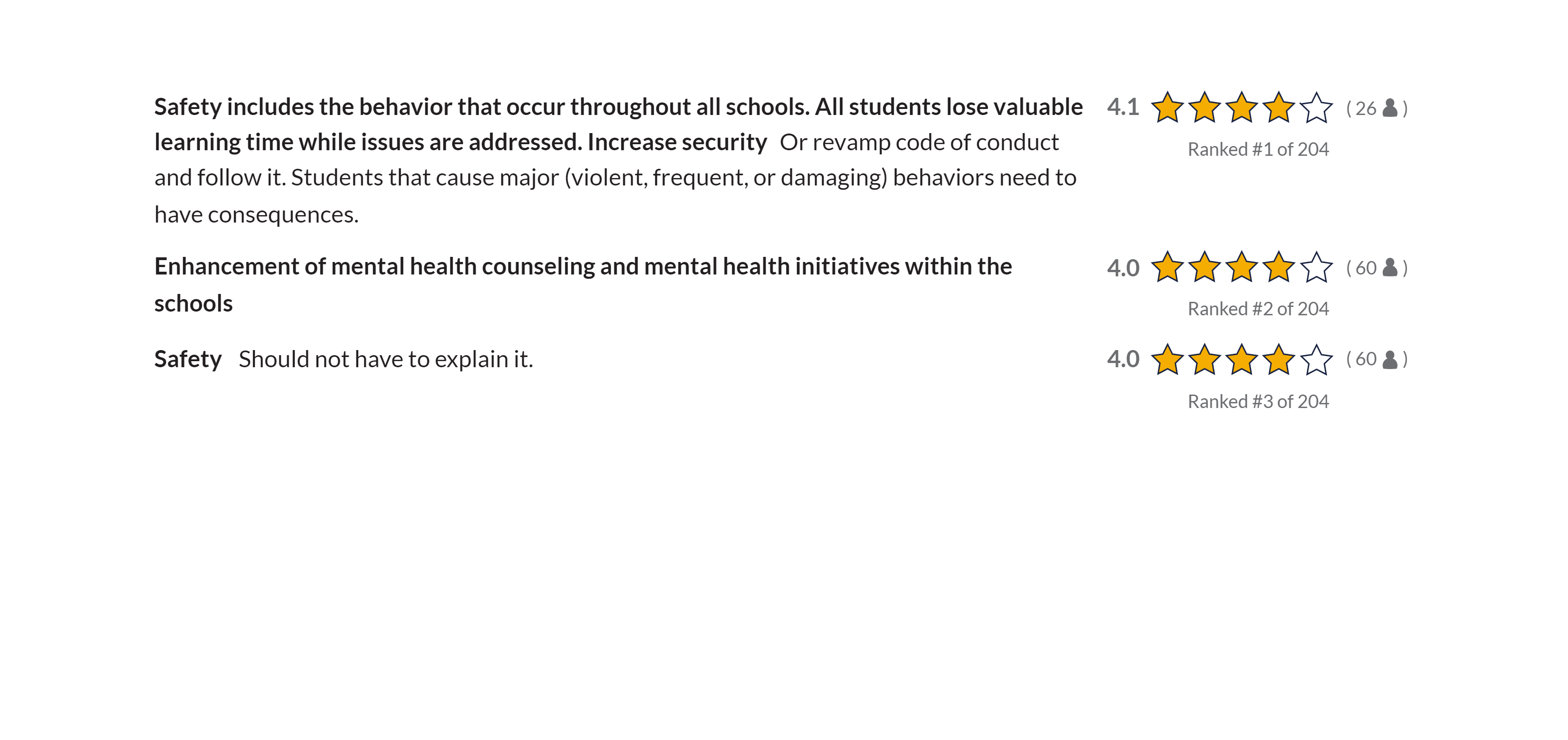 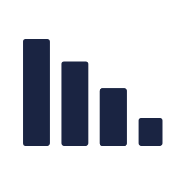 KEYWORD THEMES
Top Themes by total thoughts
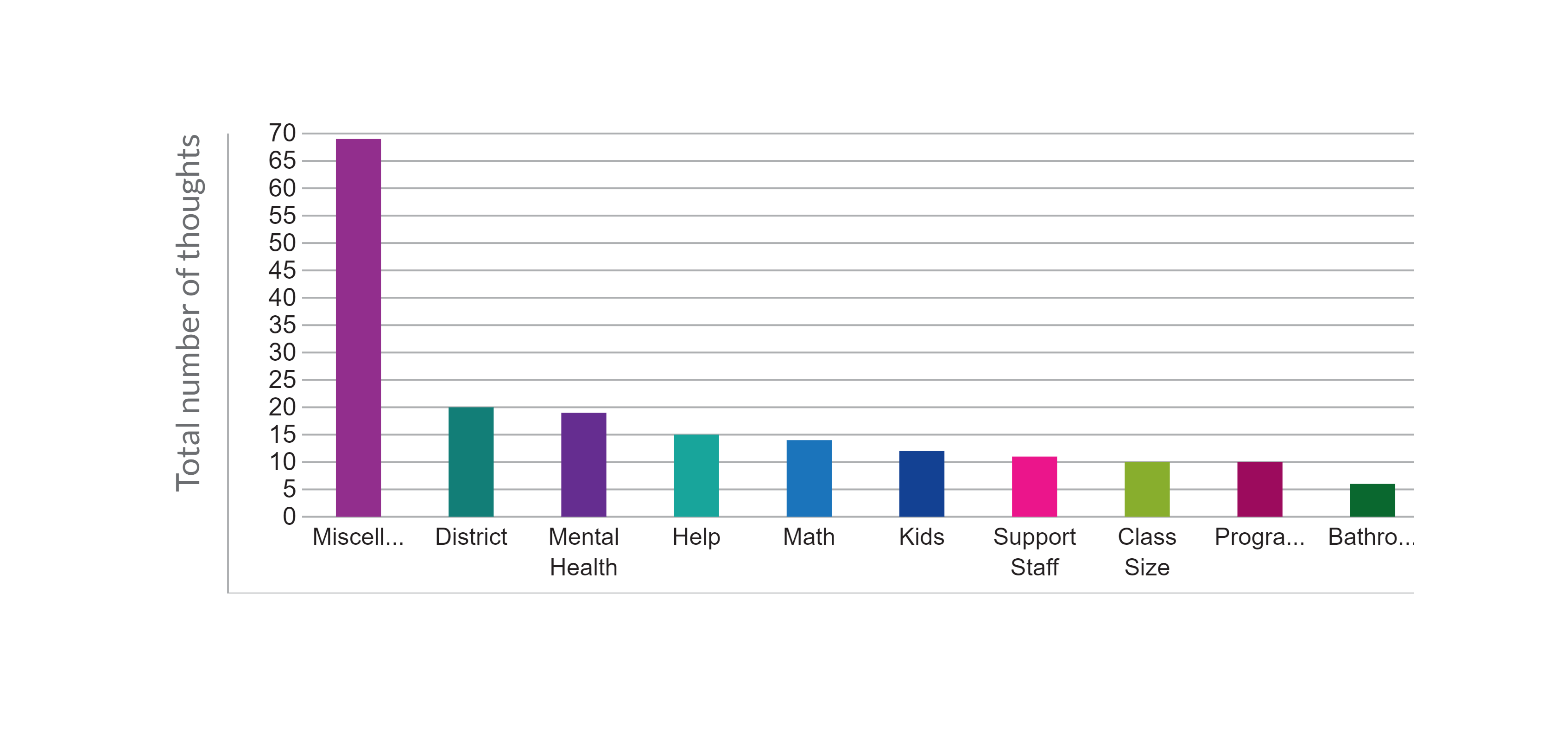 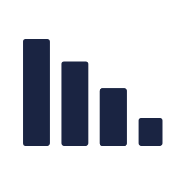 KEYWORD THEMES
Top Themes by star score
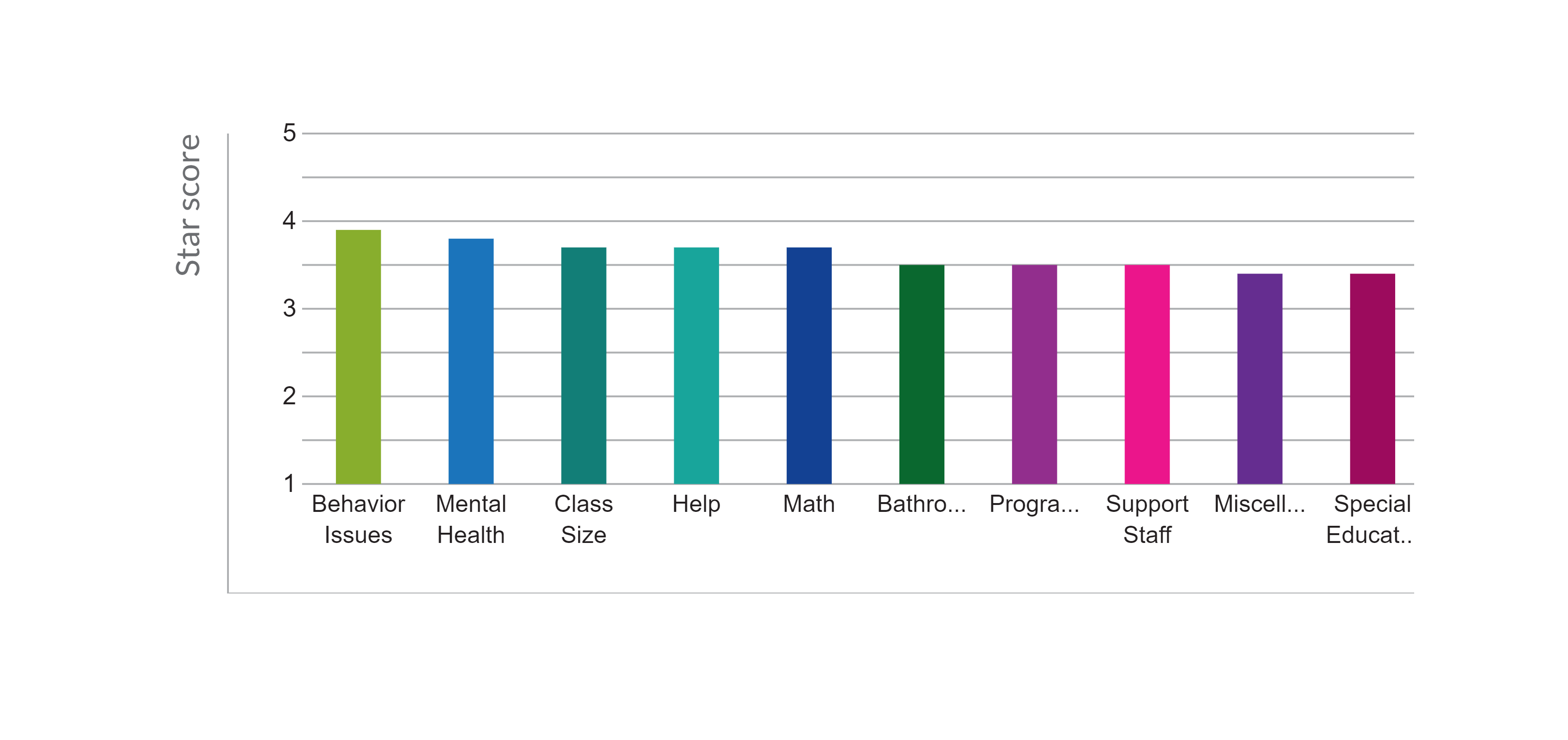 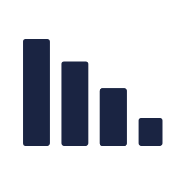 THOUGHTS
Behavior Issues
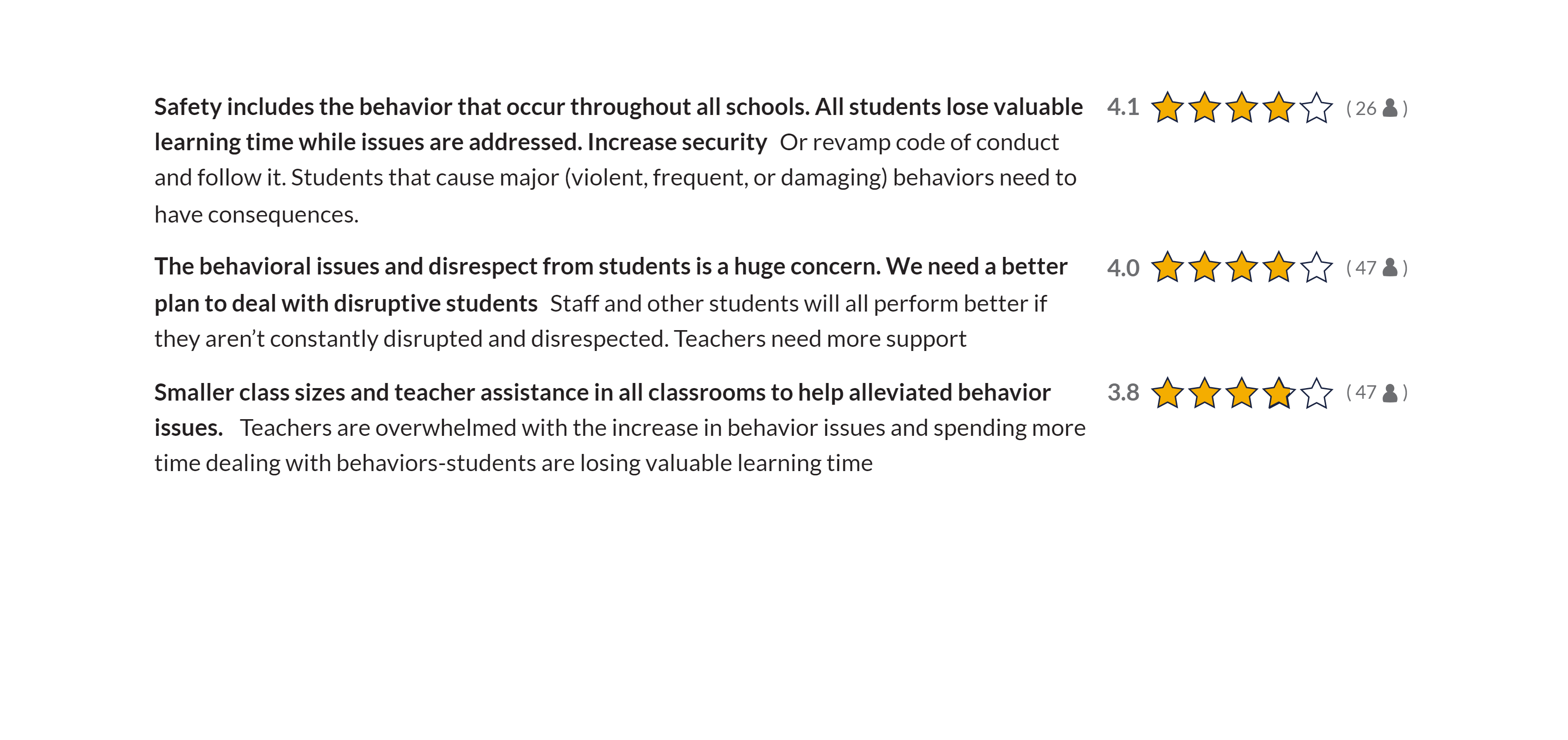 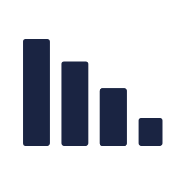 THOUGHTS
Mental Health
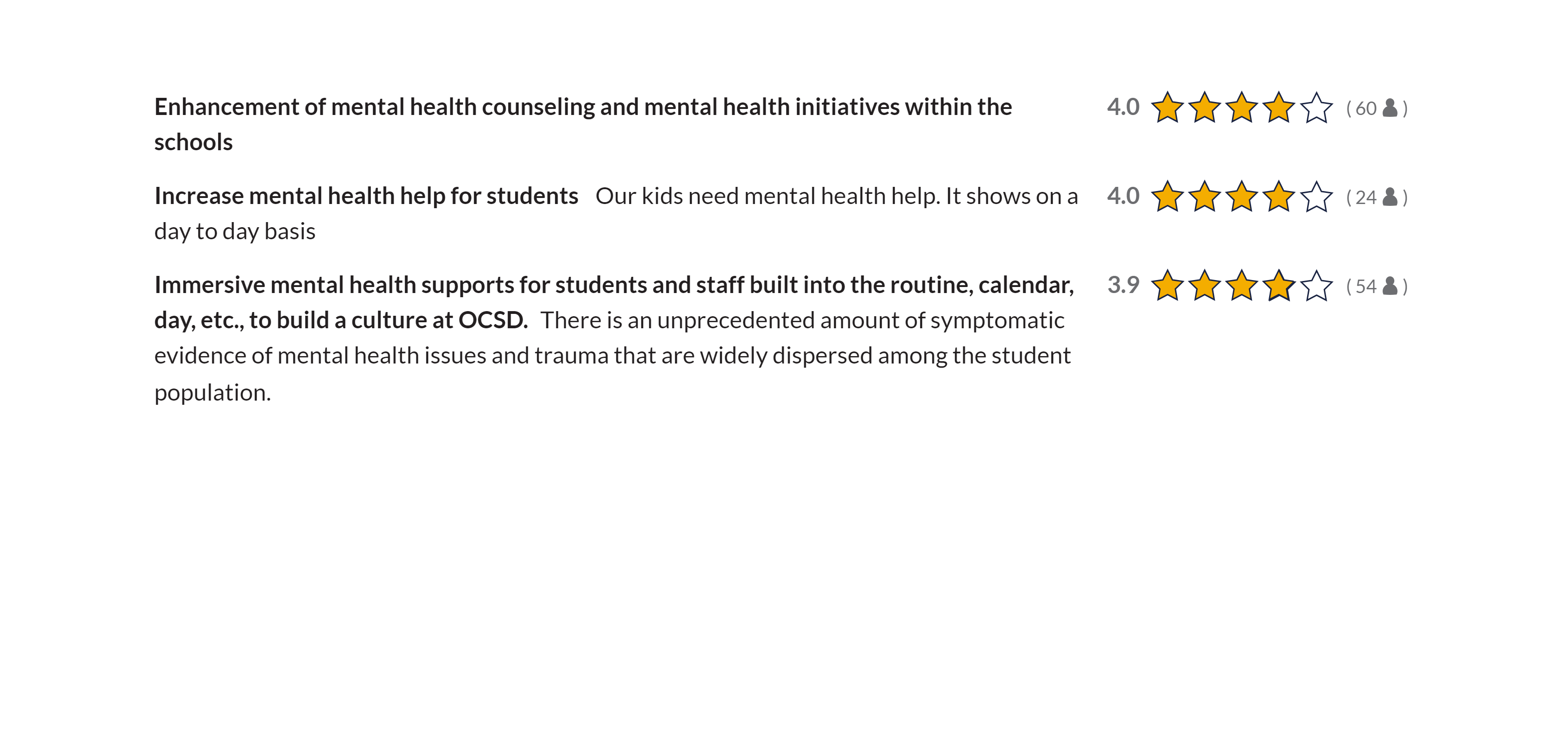 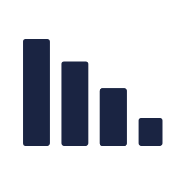 THOUGHTS
Class Size
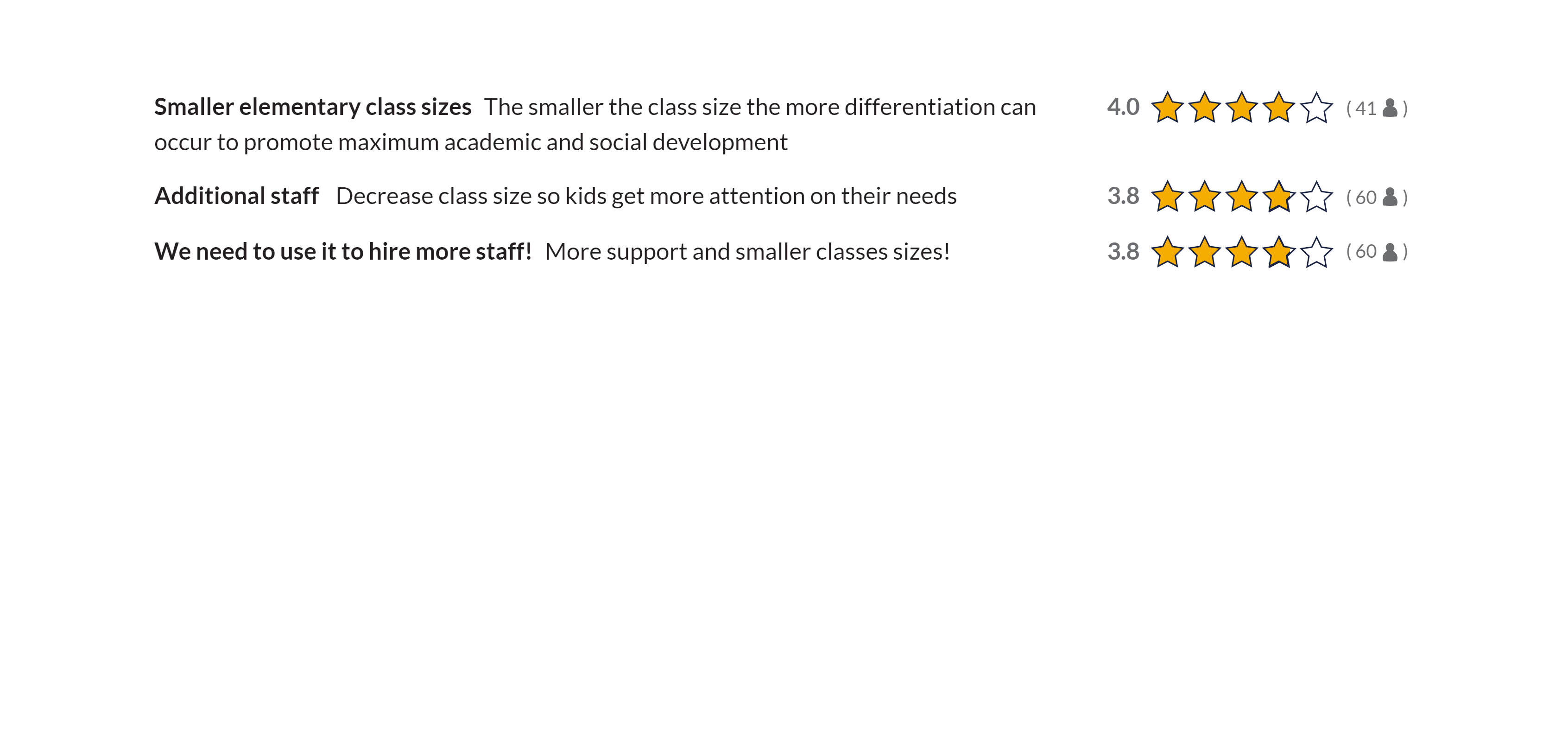 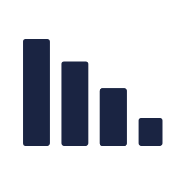 THOUGHTS
Help
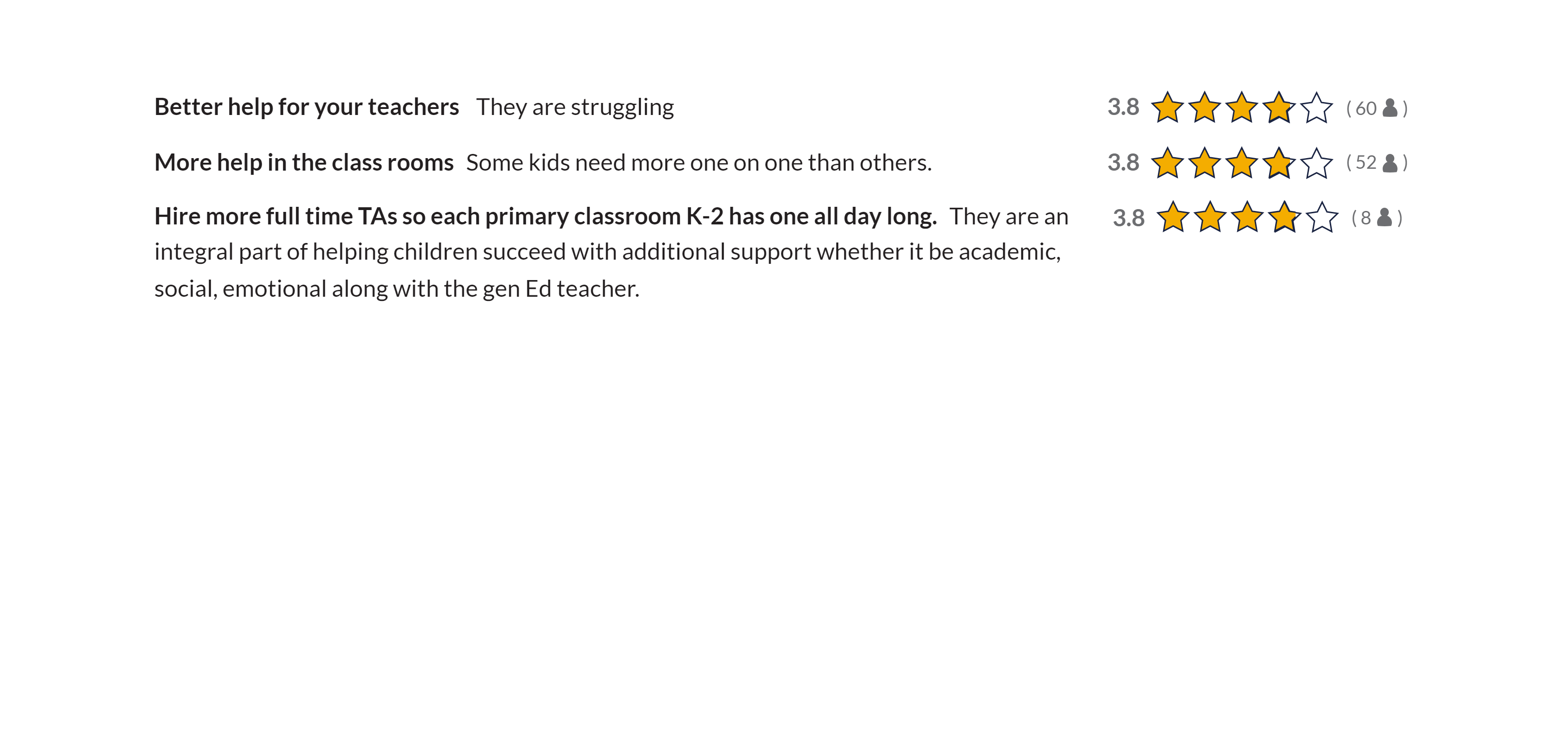 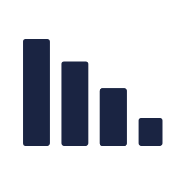 THOUGHTS
Math
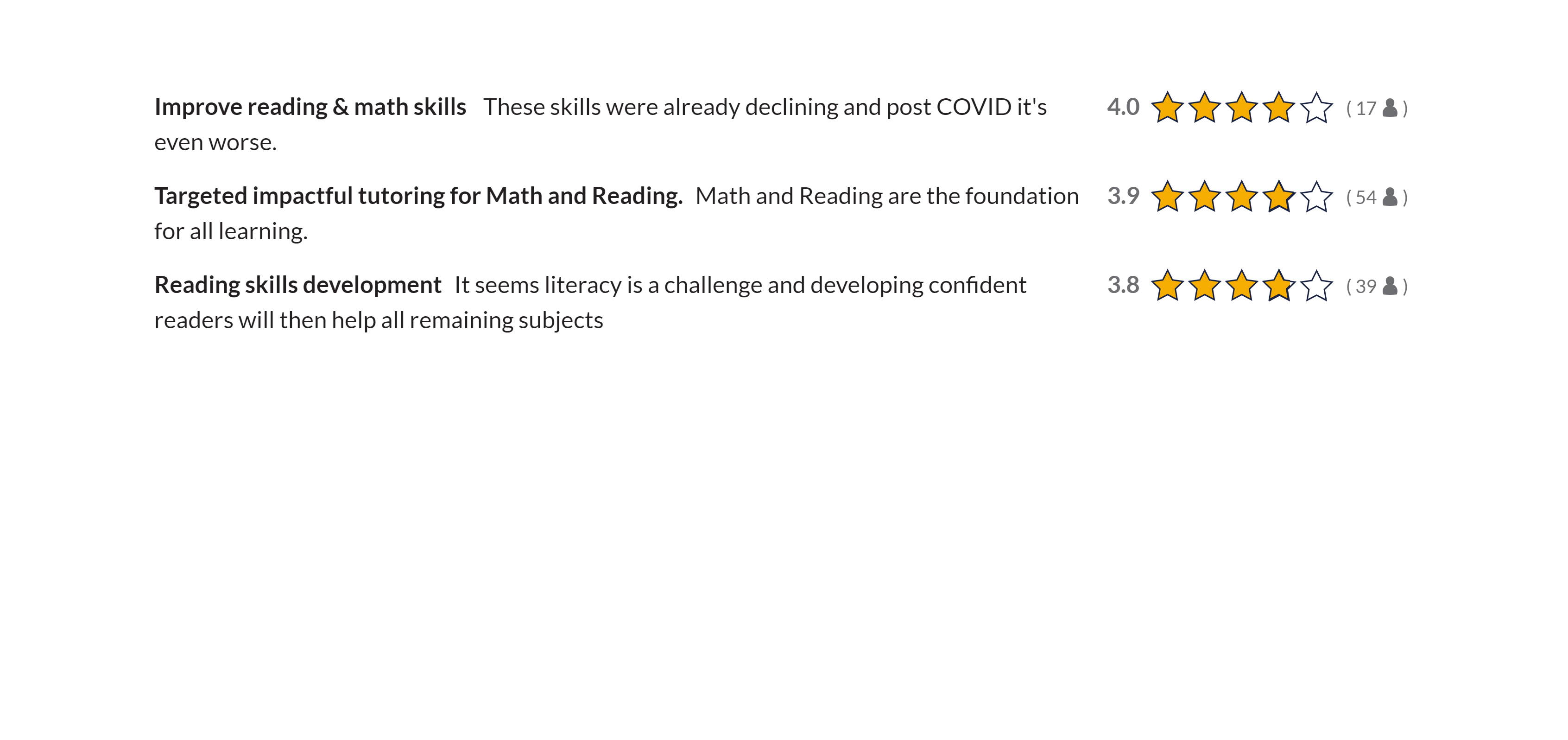 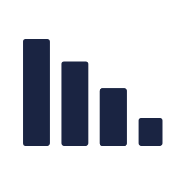 THOUGHTS
Bathrooms
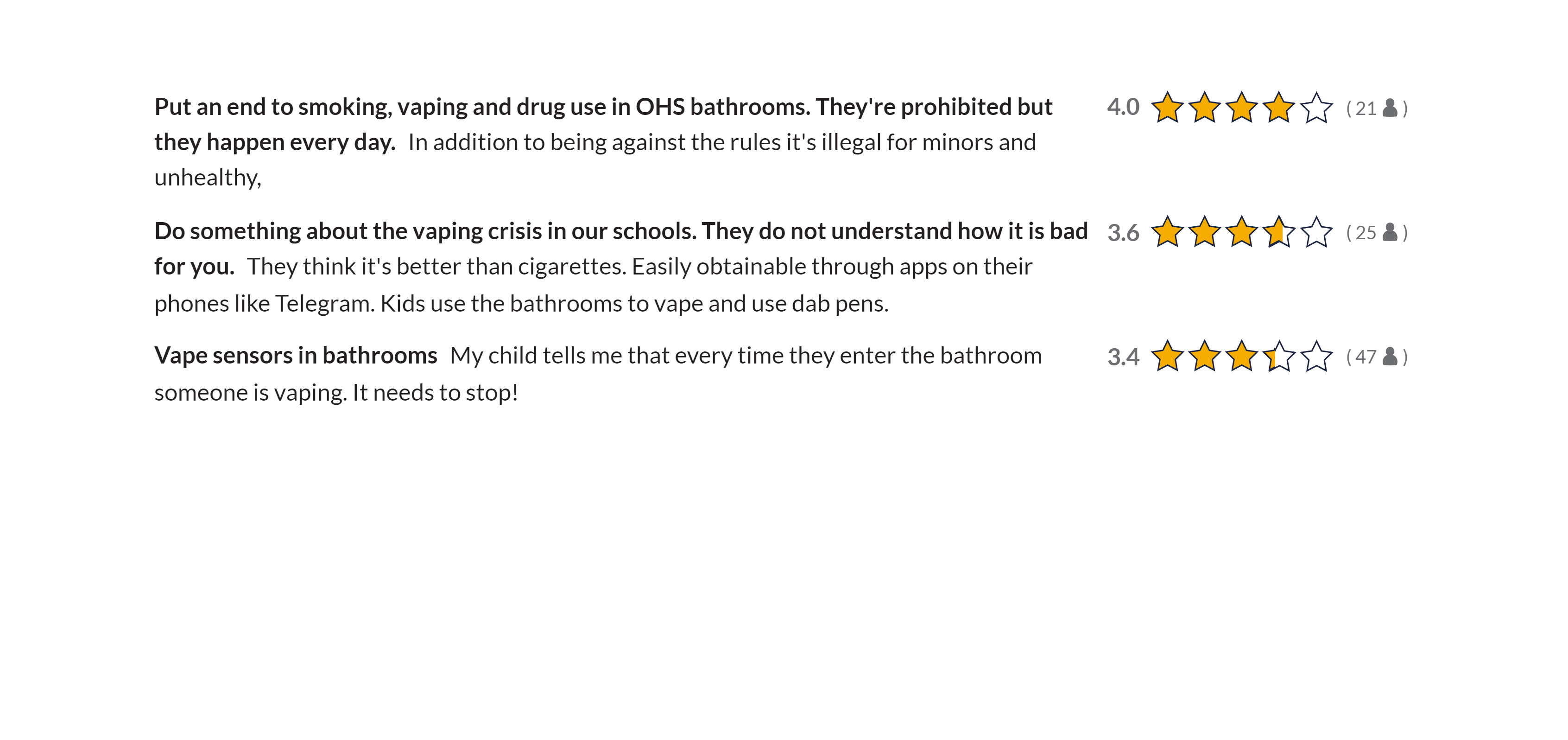 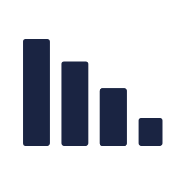 THOUGHTS
Programs
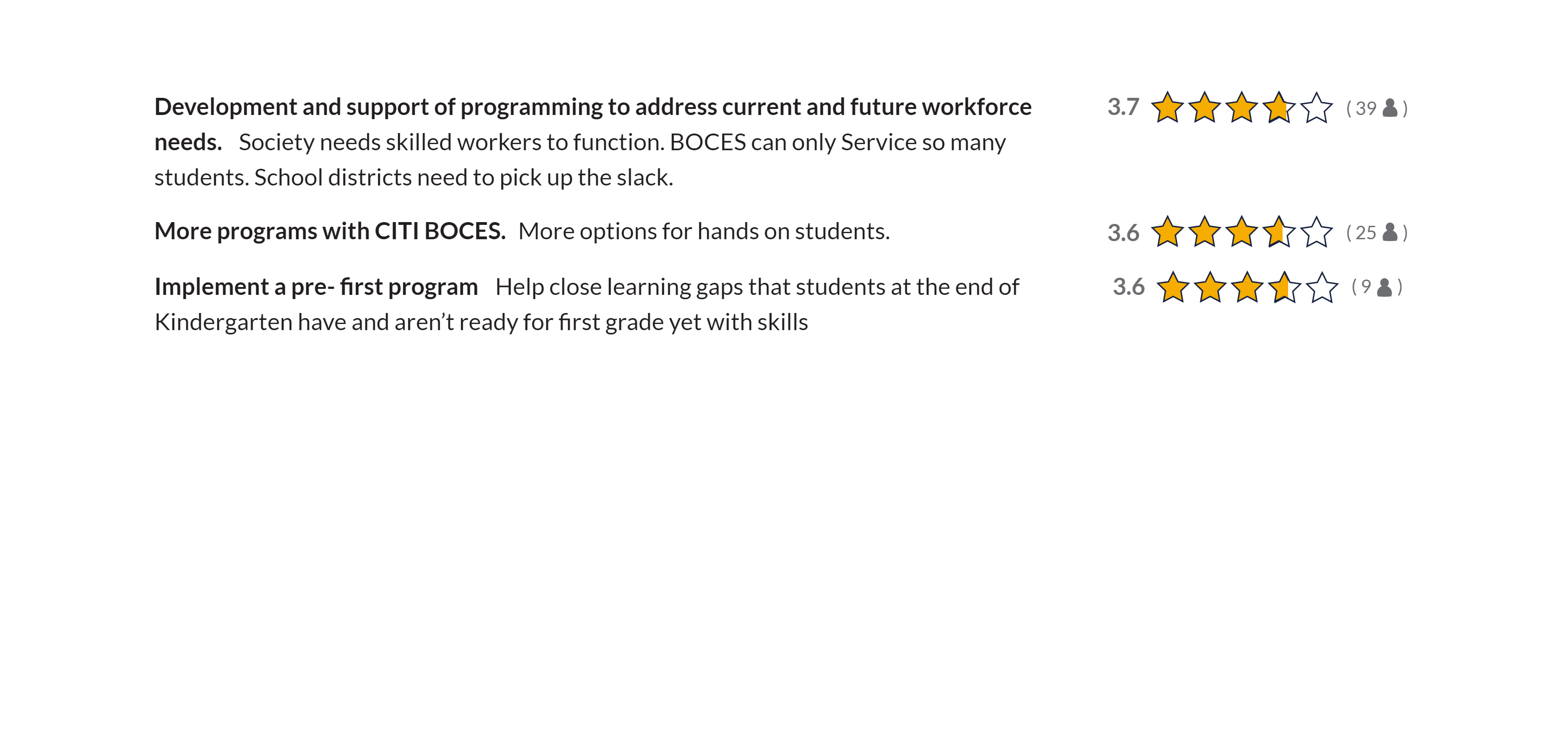 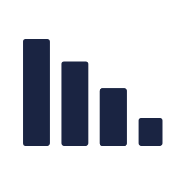 THOUGHTS
Support Staff
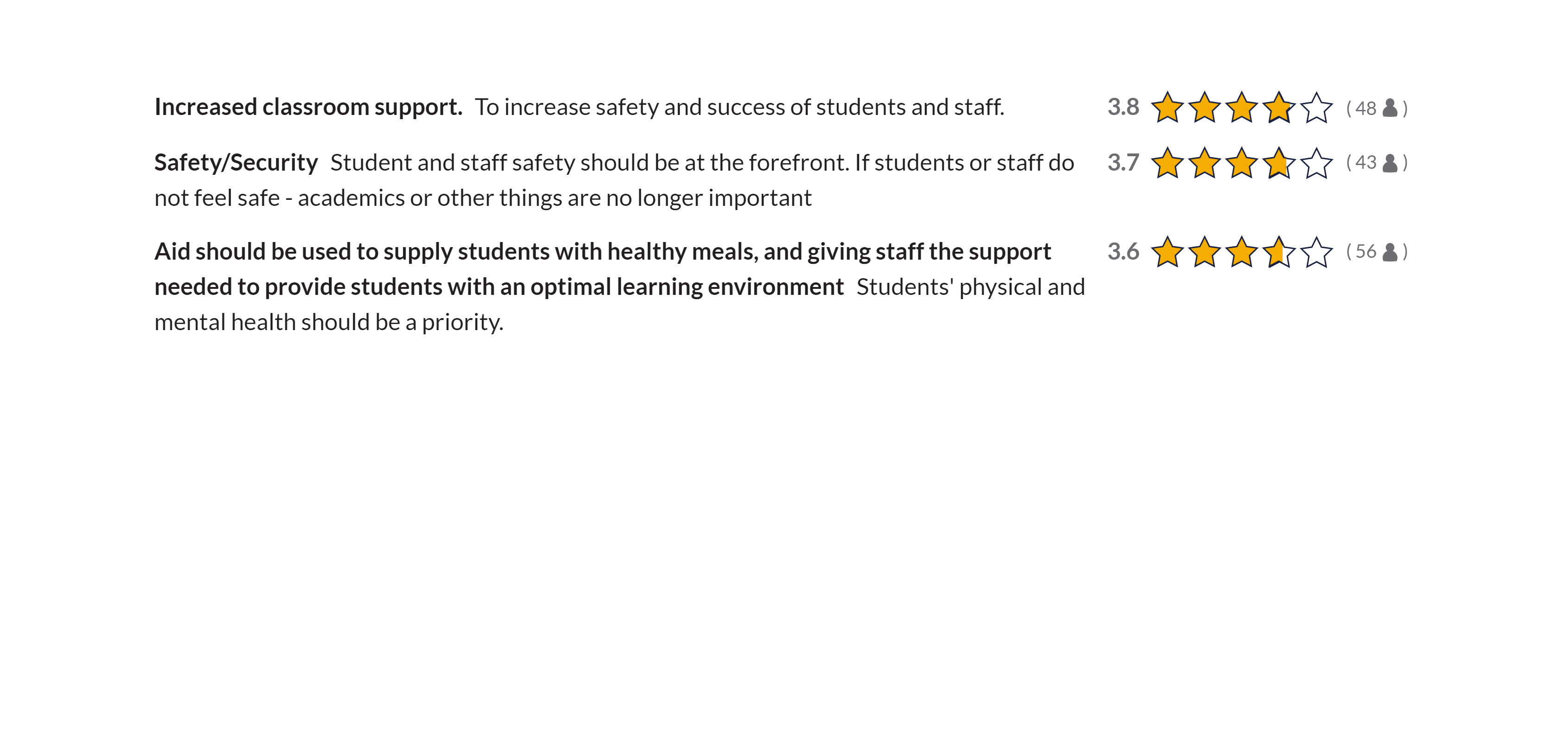 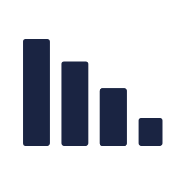 THOUGHTS
Miscellaneous
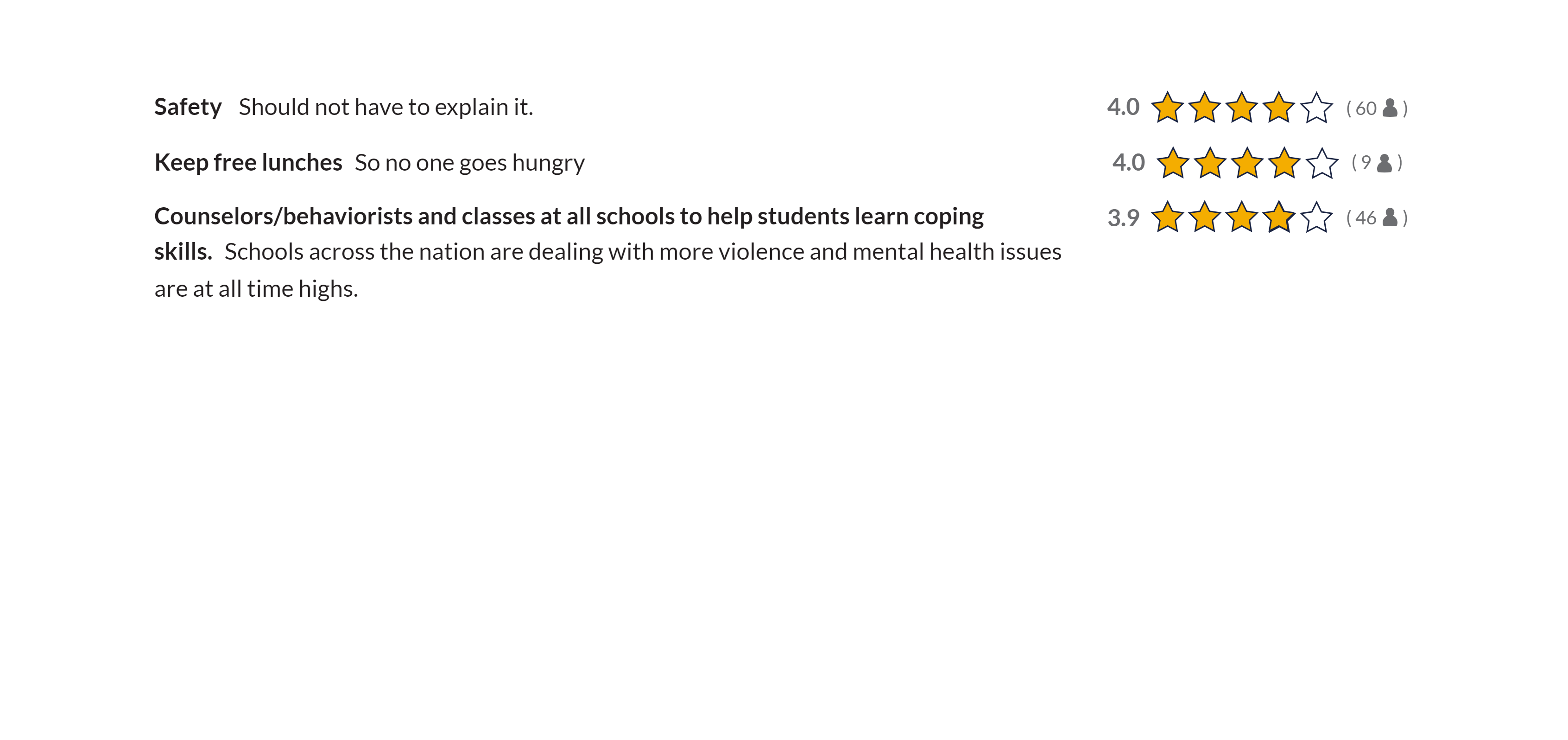 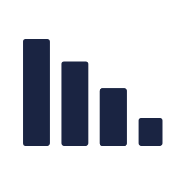 THOUGHTS
Special Education
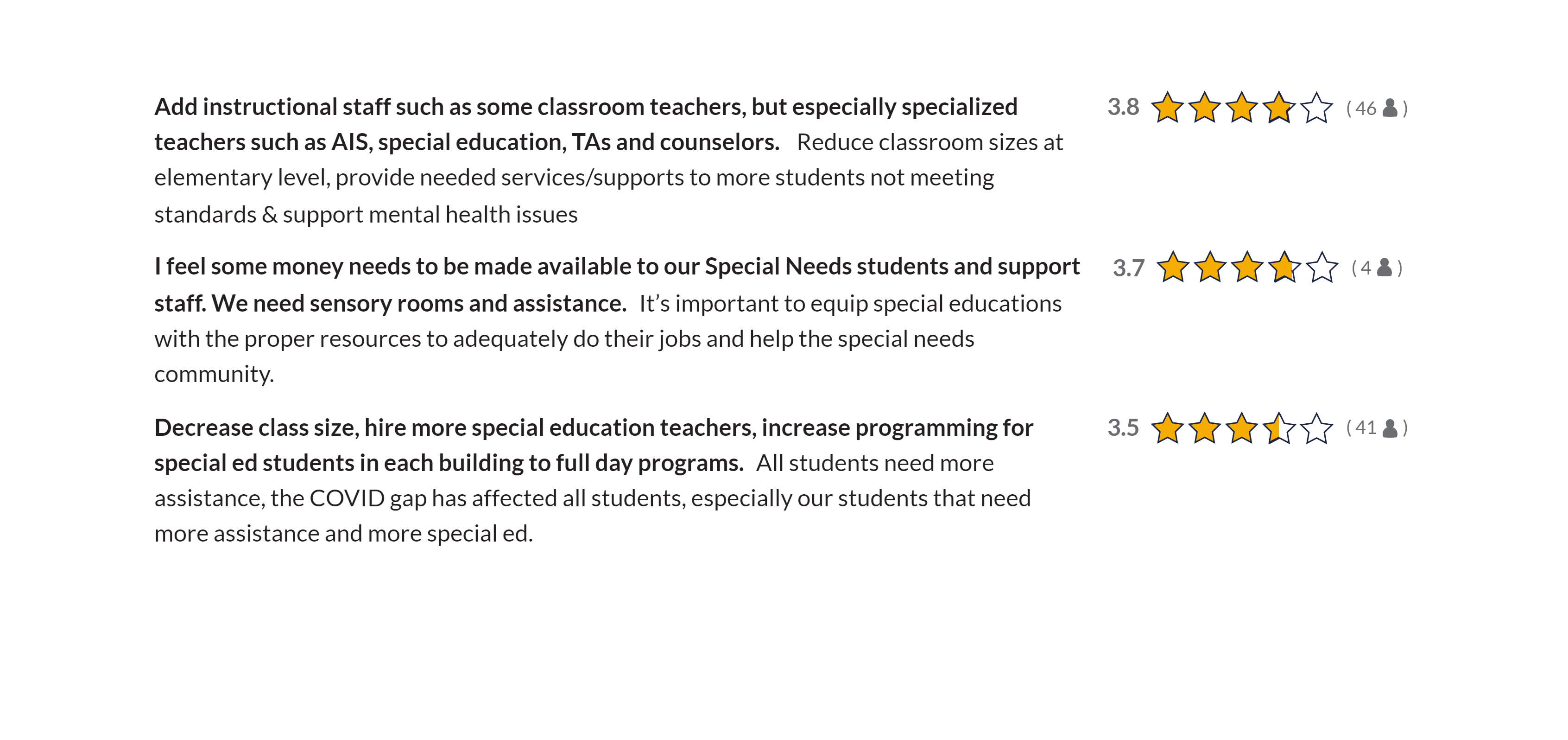 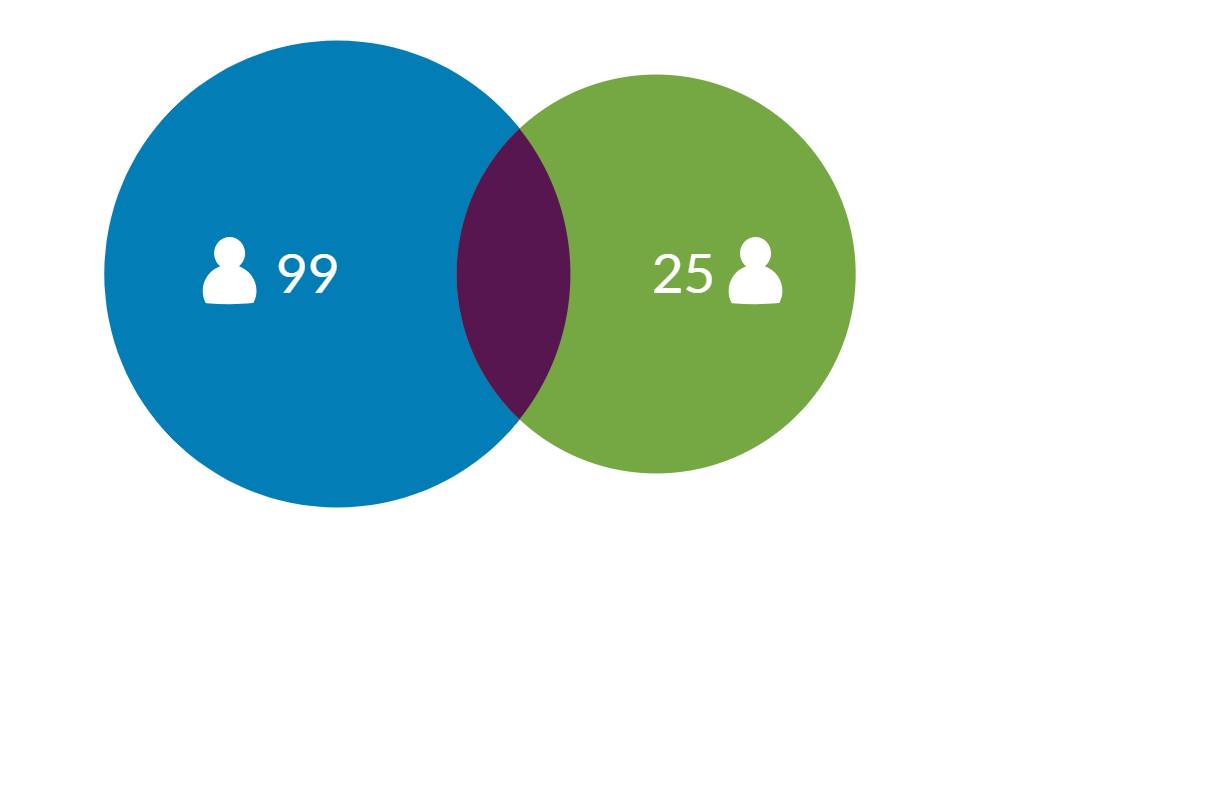 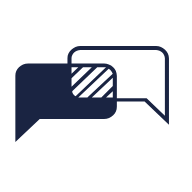 DIFFERENCES
Mental Health | Math and Reading [99 | 25]
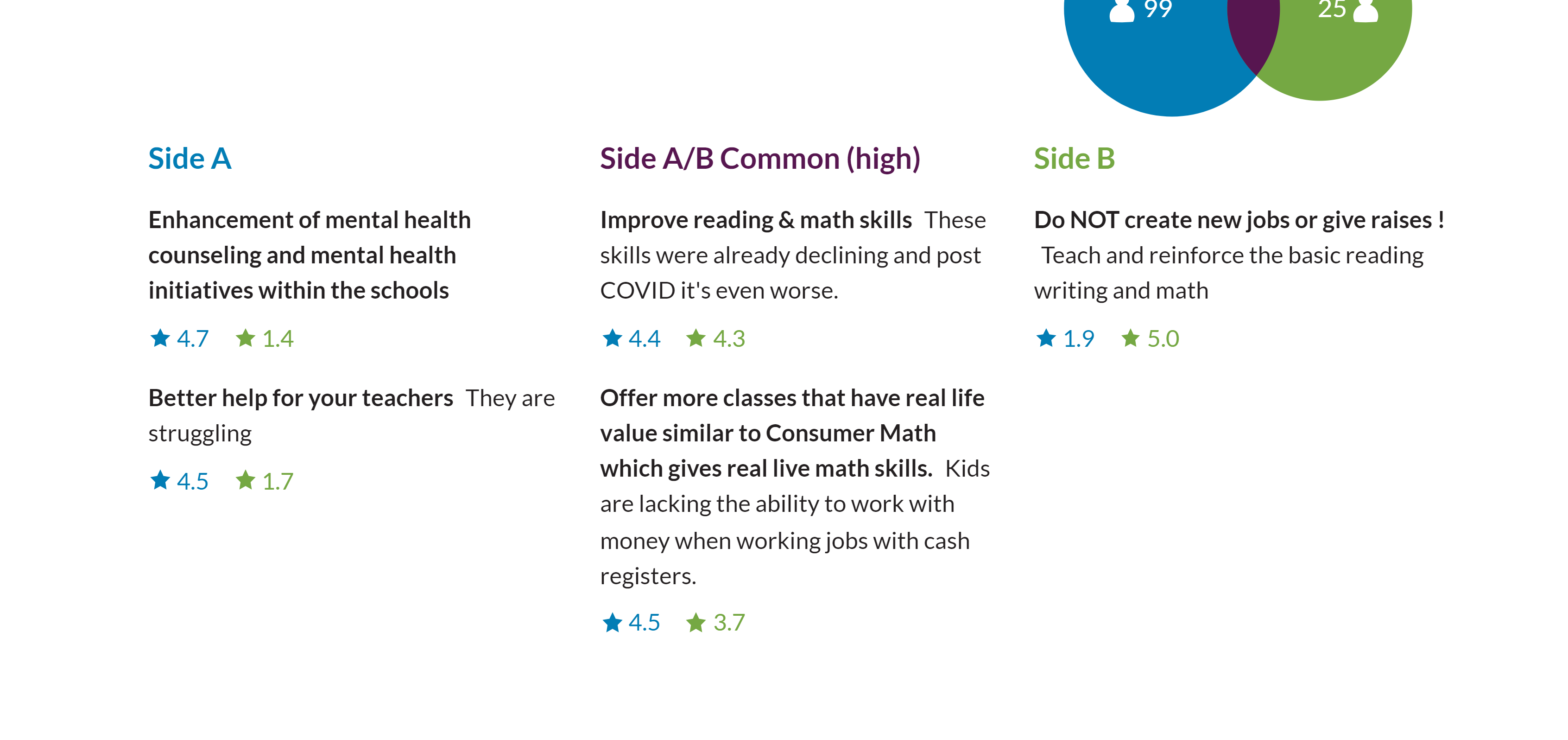 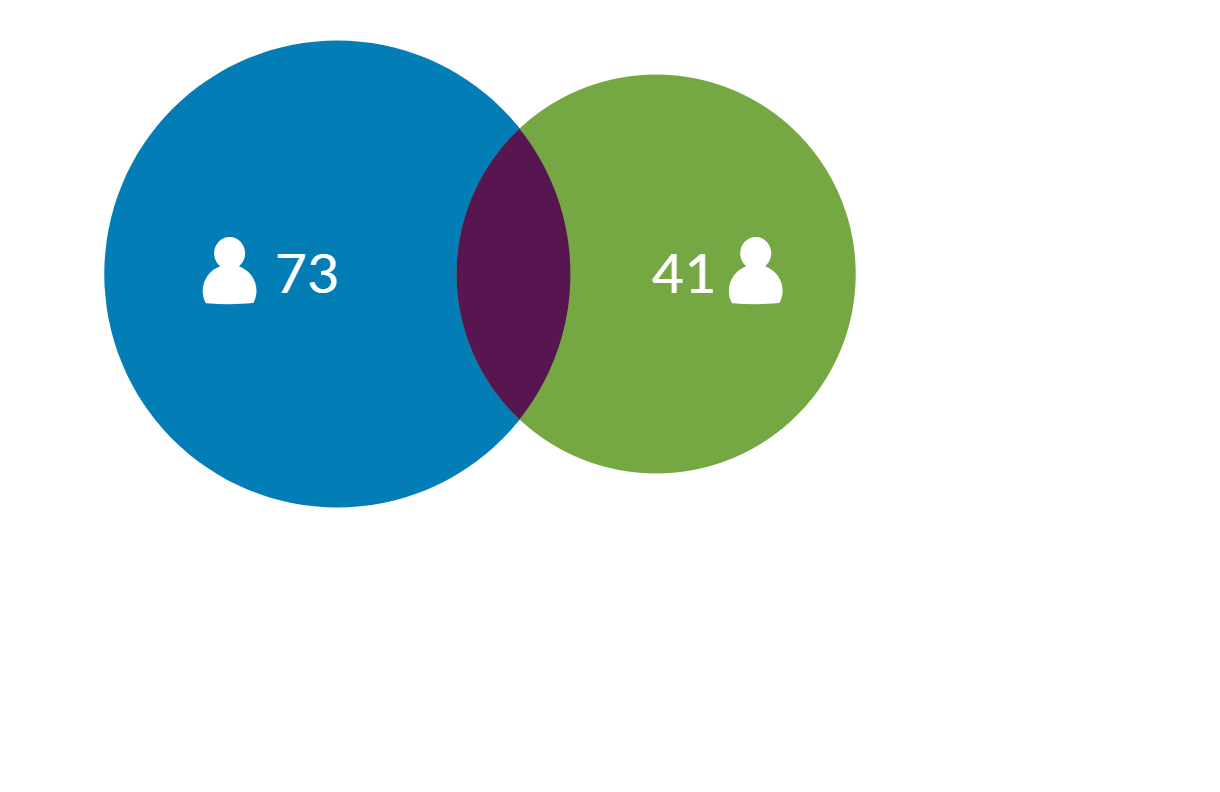 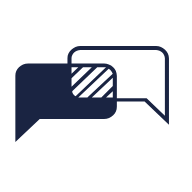 DIFFERENCES
Help Support [73 | 41]
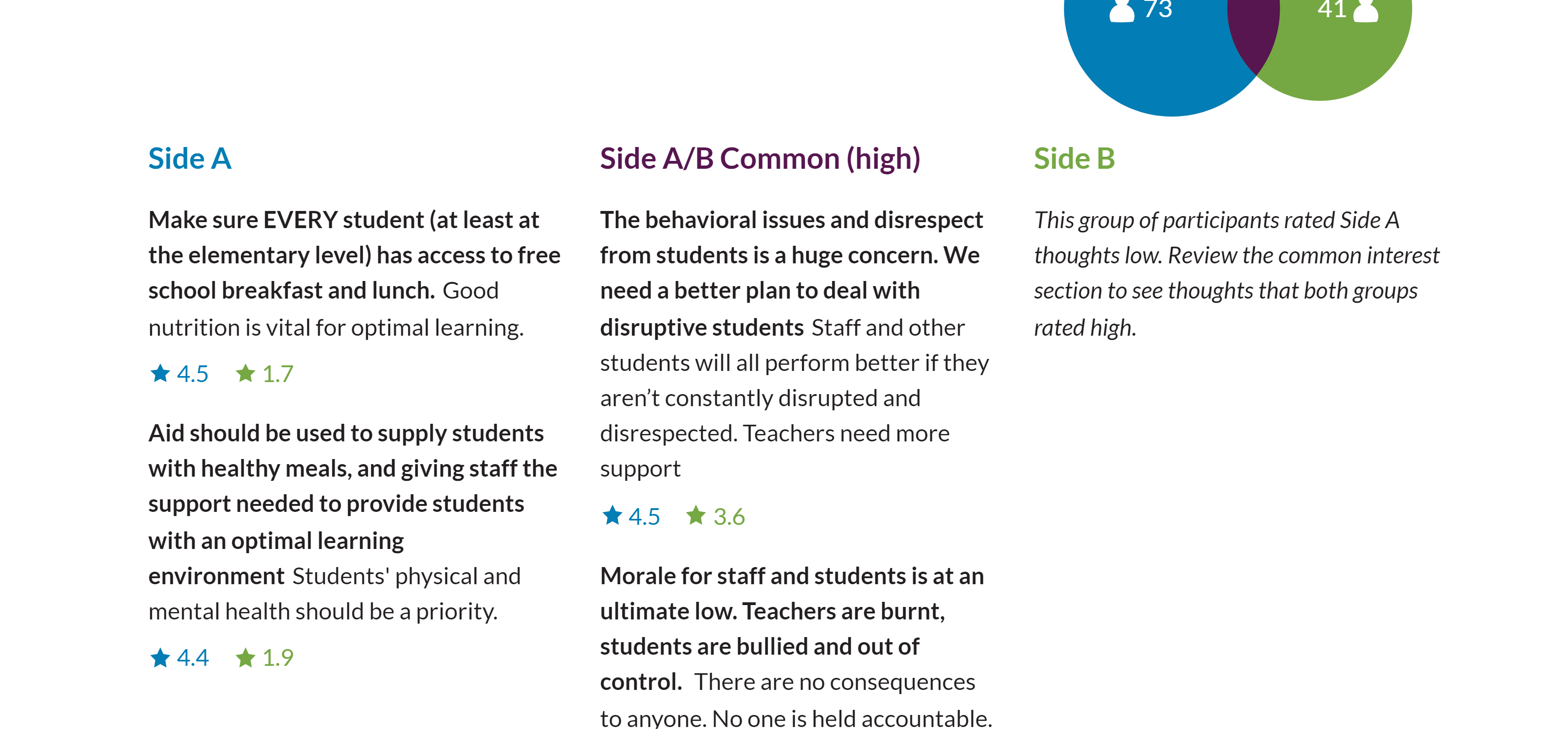 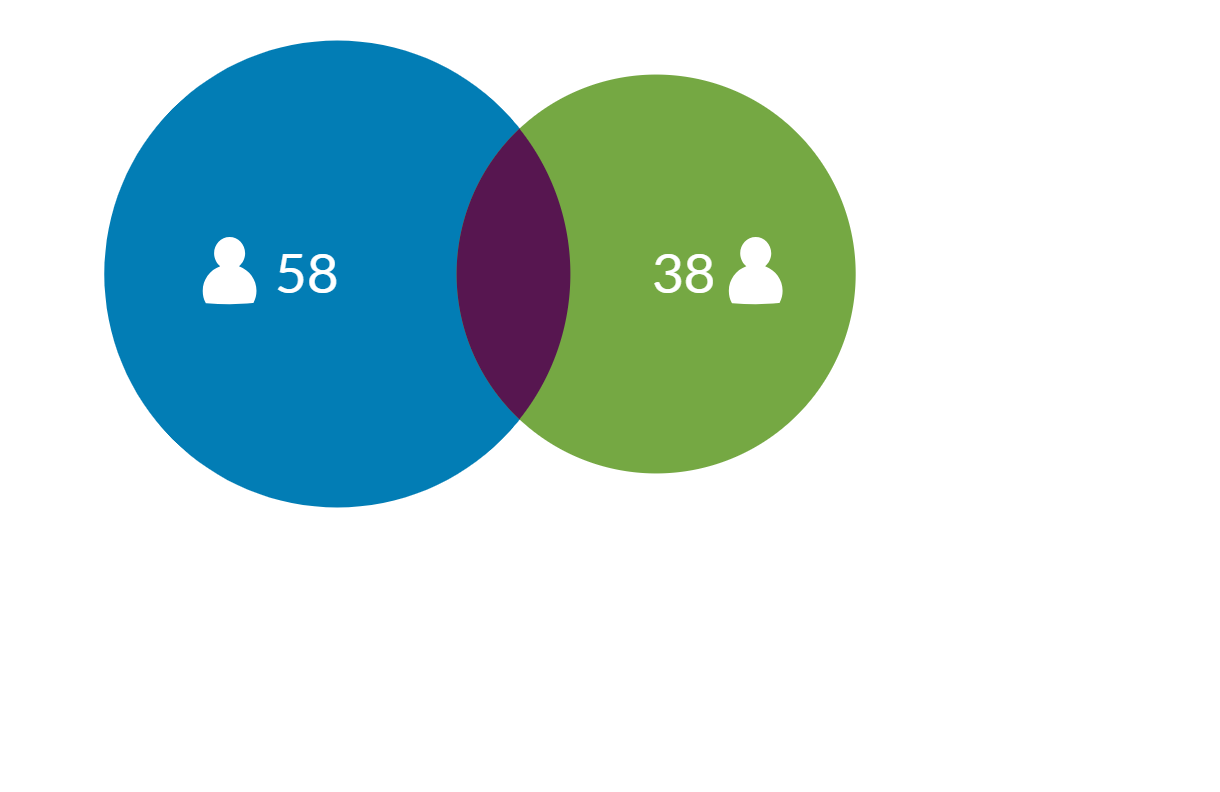 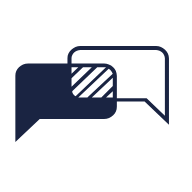 DIFFERENCES
Playground, Education and Activities [58 | 38]
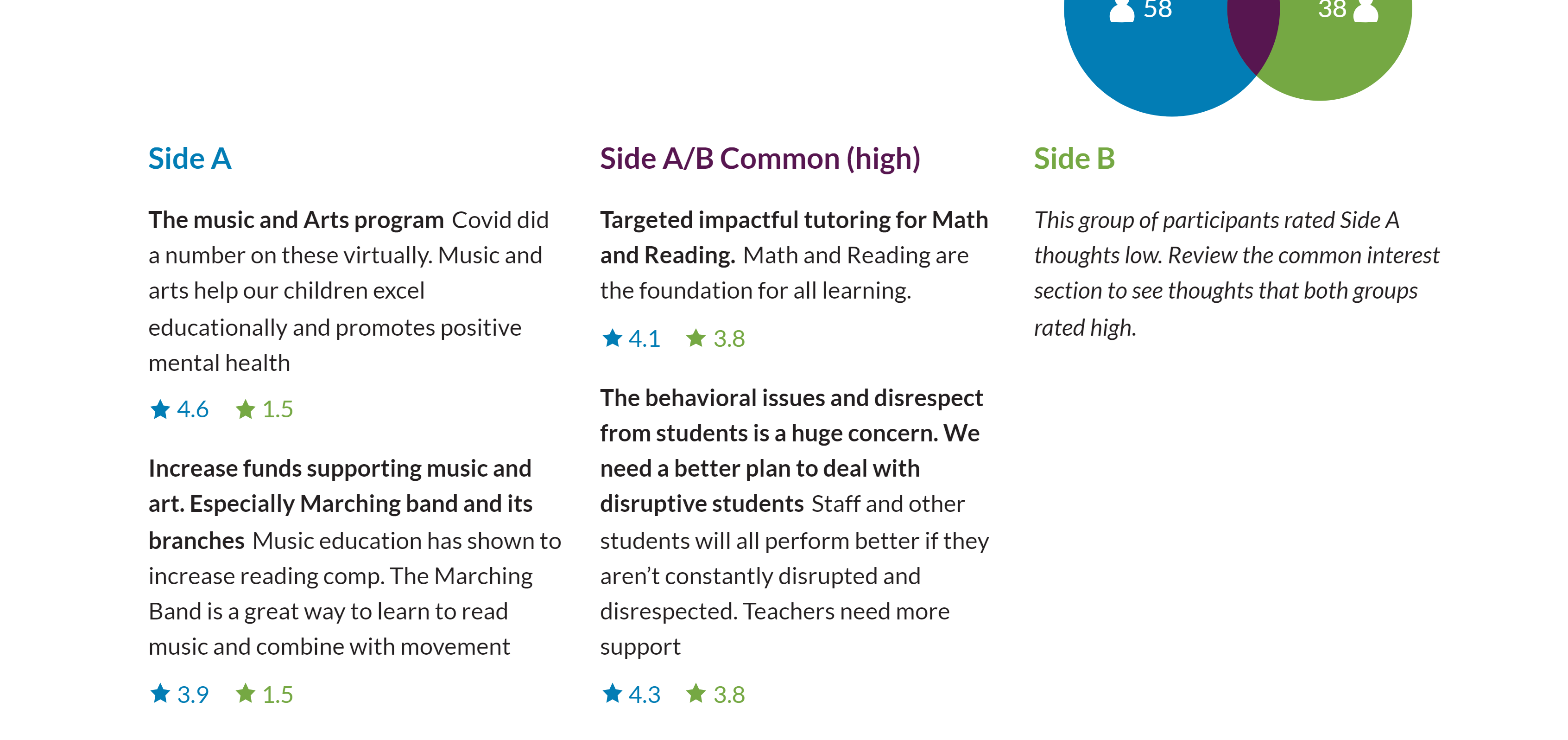 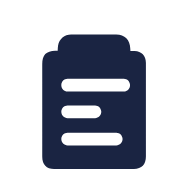 WRAP UP
Next Steps
Thanks for participating
We'll be carefully considering what we learned and sharing our actions back with you.